Flood Inundation Mapping using Height Above Nearest Drainage Method
David R. Maidment
Center for Research in Water Resources
University of Texas at Austin
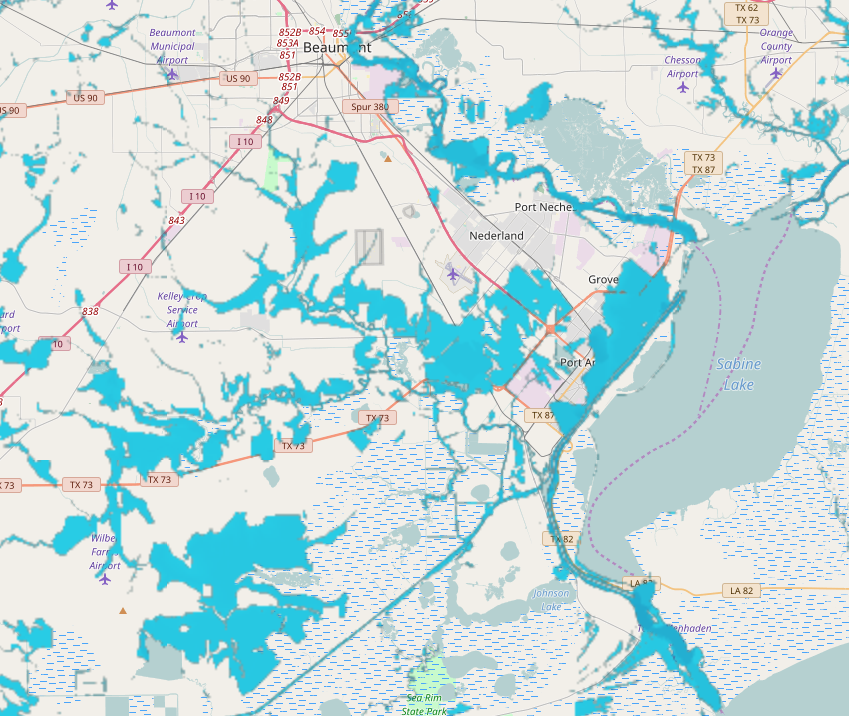 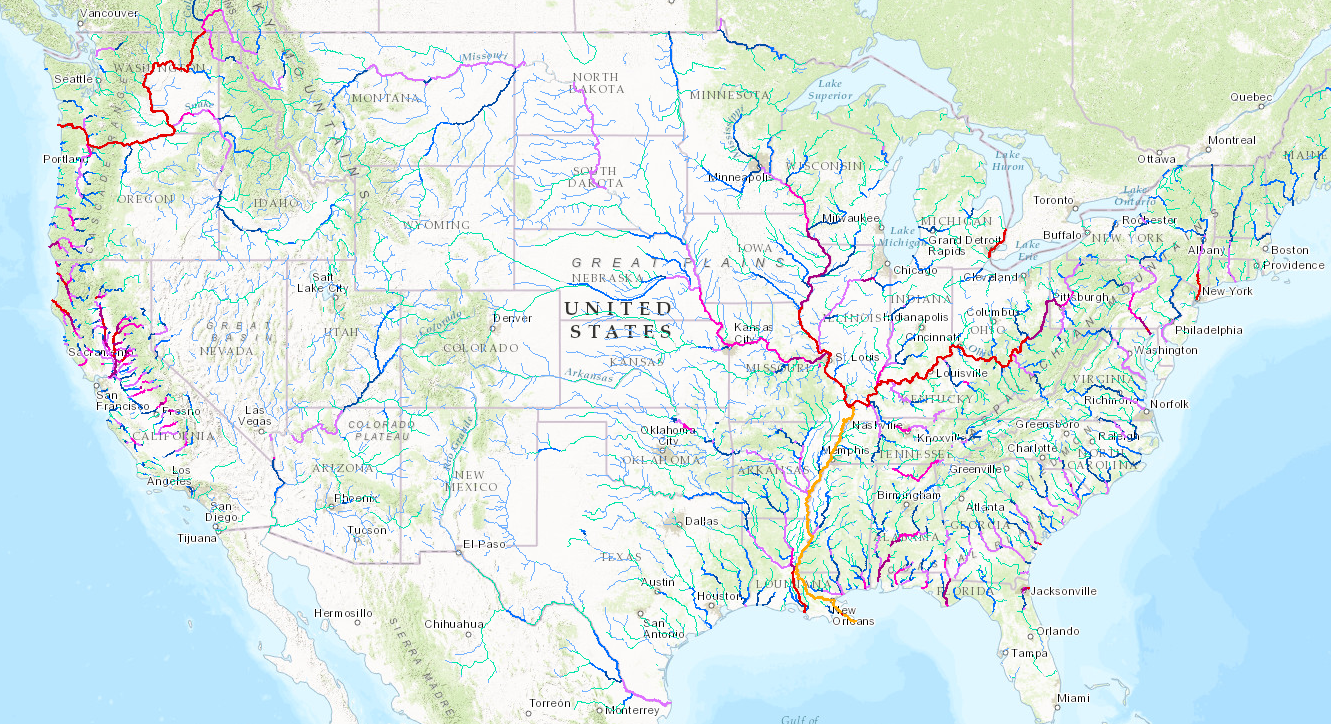 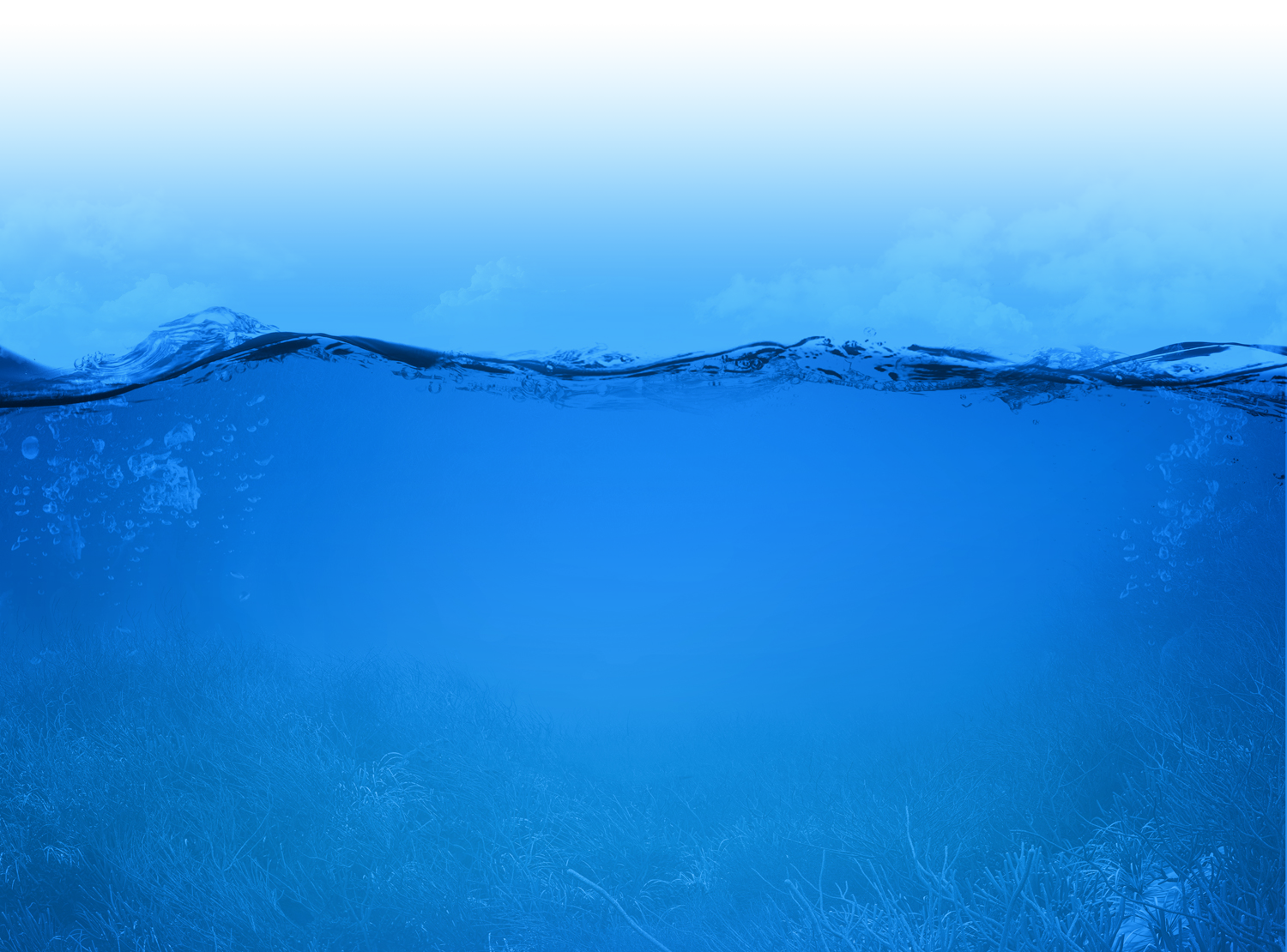 Presentation for National Weather Service Leadership Team, 9 January 2016

Acknowledgments: Yan Liu, University of Illinois; David Tarboton, Utah State University; 
Xing Zheng, University of Texas at Austin; City of Austin, National Weather Service, NCAR, 
Texas Division of Emergency Management, ESRI, Kisters, National Science Foundation, 
colleagues and students at UT Austin.
Flood Mapping Levels
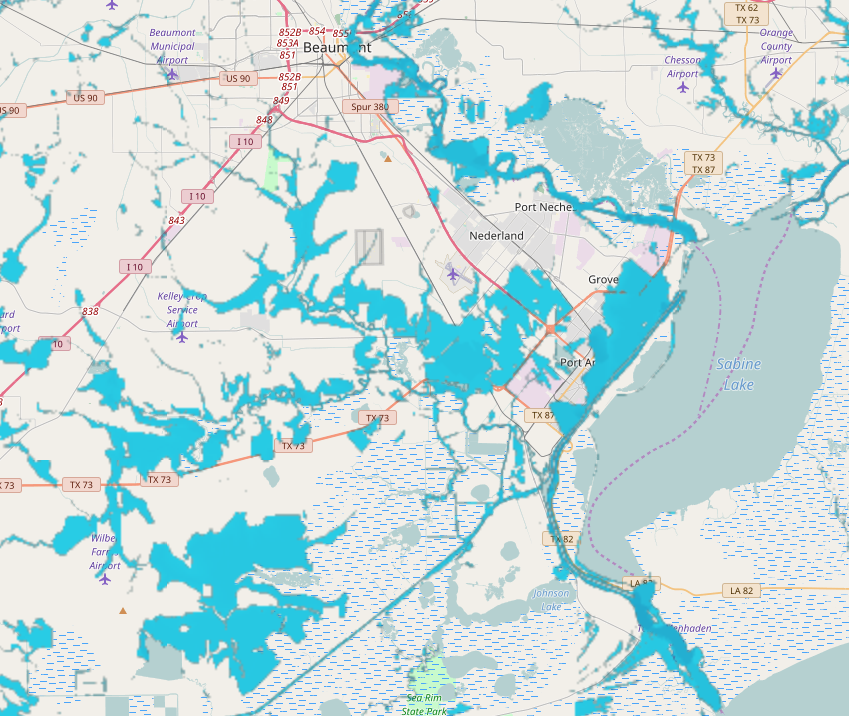 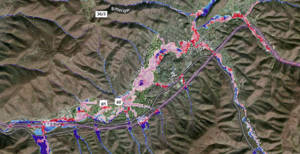 Level 1 – approximate inundation mapping
Level 2 – approximate impact mapping
Level 3 – detailed inundation mapping
Level 4 – detailed impact mapping
Uses National Elevation Dataset
and rating curves

Impact at County scale
Uses LIDAR and 
detailed hydraulic modeling 

Impact at Stream Reach scale
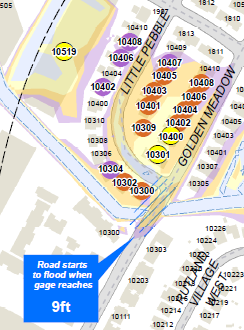 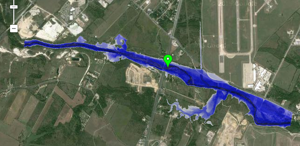 Real-Time Flood Inundation Mapping Onion Creek at Highway 183
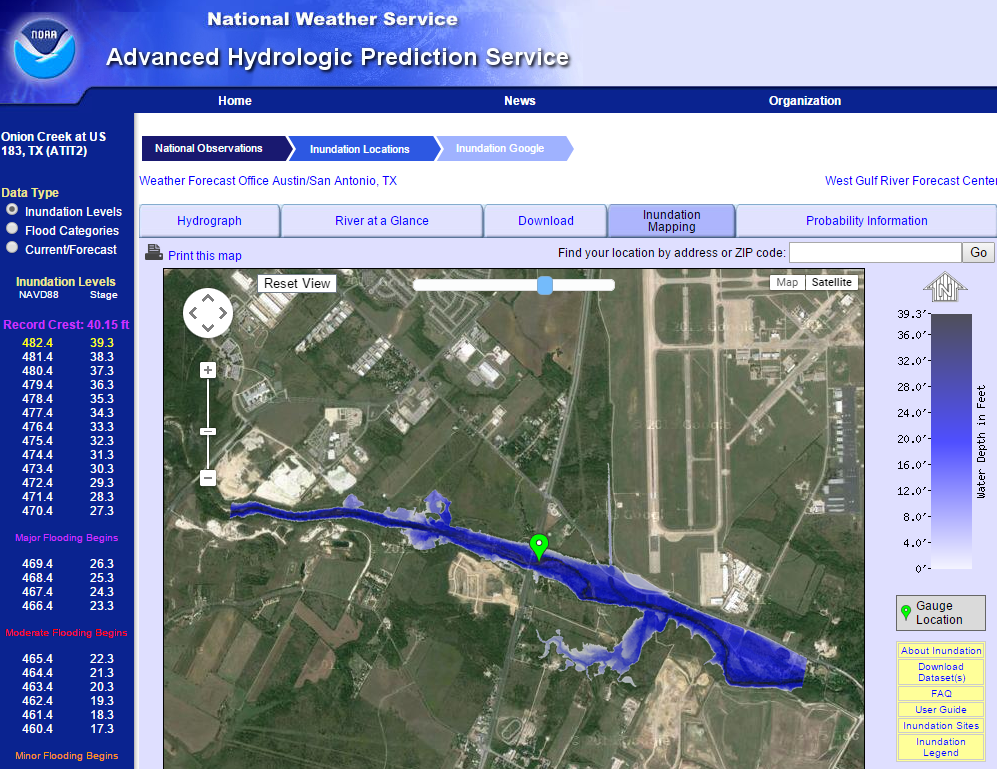 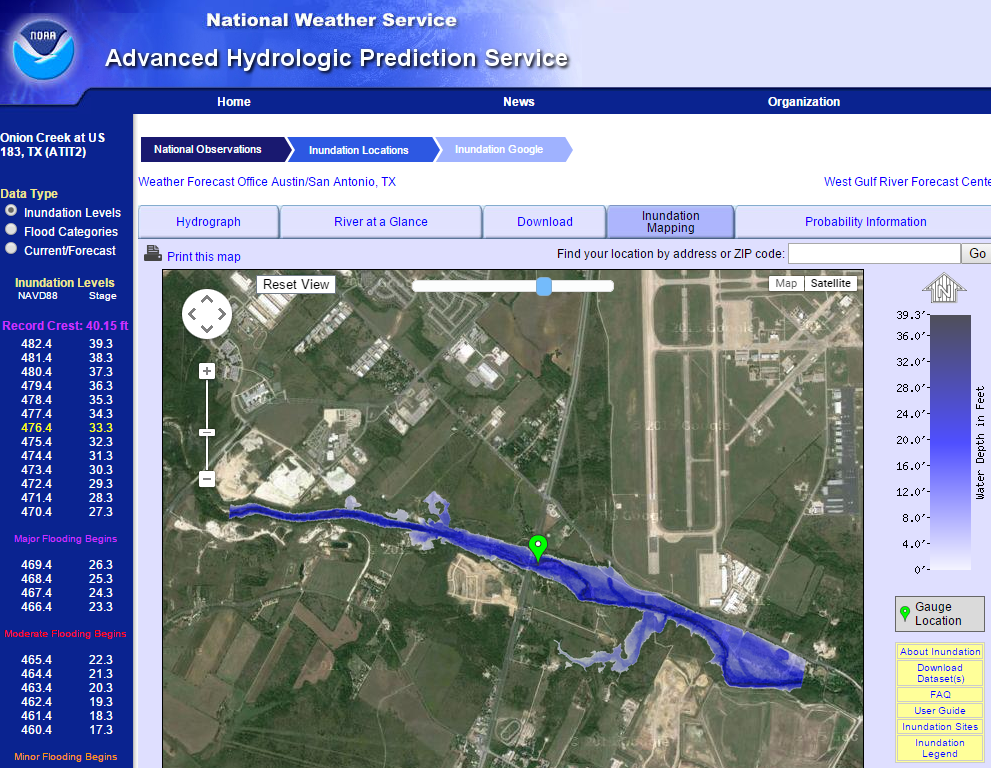 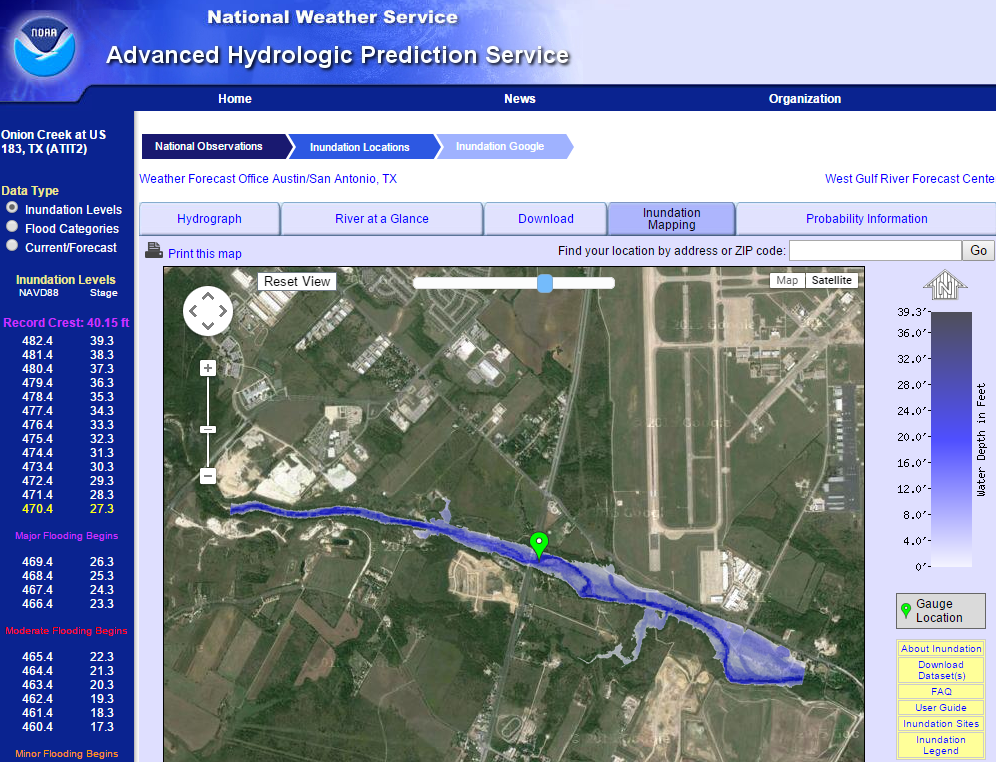 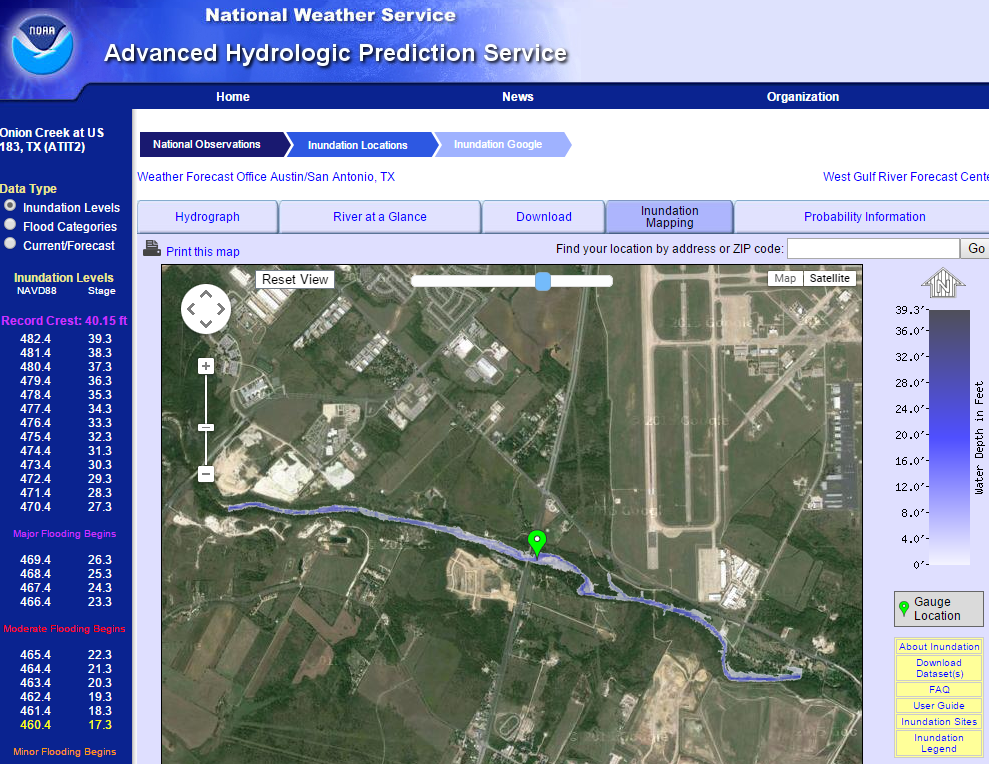 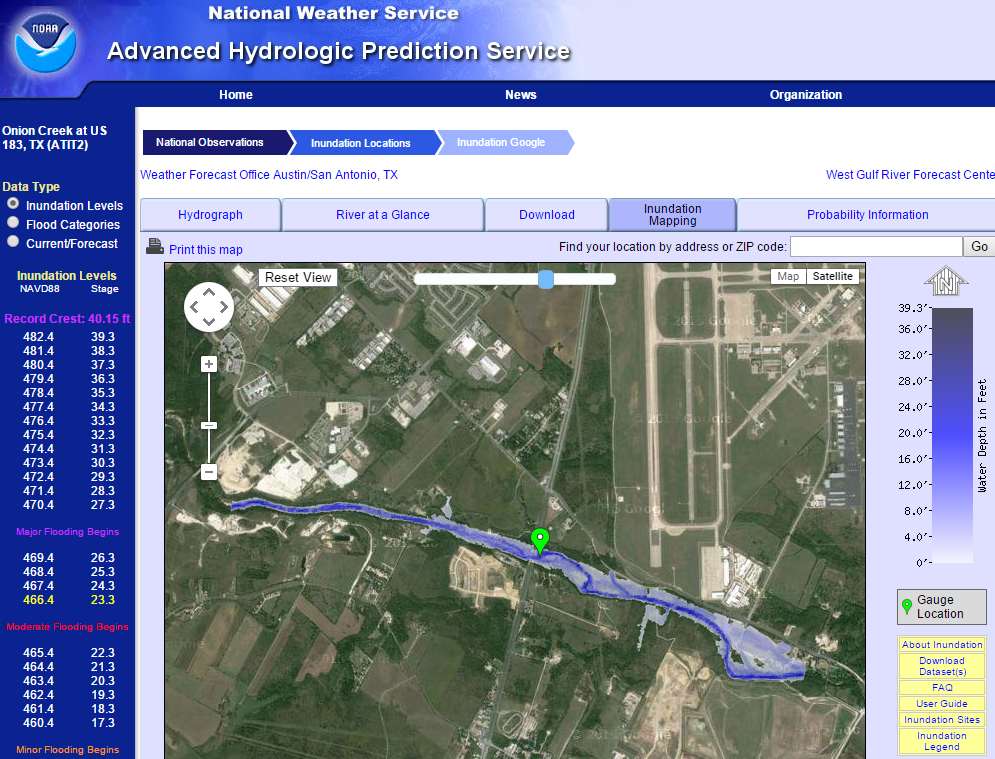 http://water.weather.gov/ahps2/inundation/inundation_google.php?gage=atit2
Method for Determining Flood Risk:Height Above Nearest Drainage (HAND)
Flooding occurs when Water Depth is greater than HAND
HAND
Flood
Normal
Continental-Scale Flood Inundation Mapping
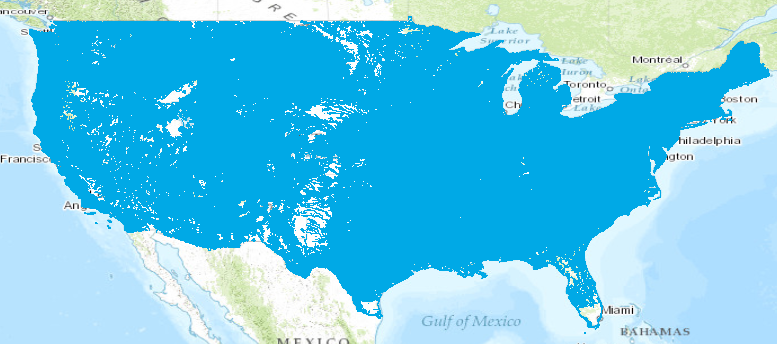 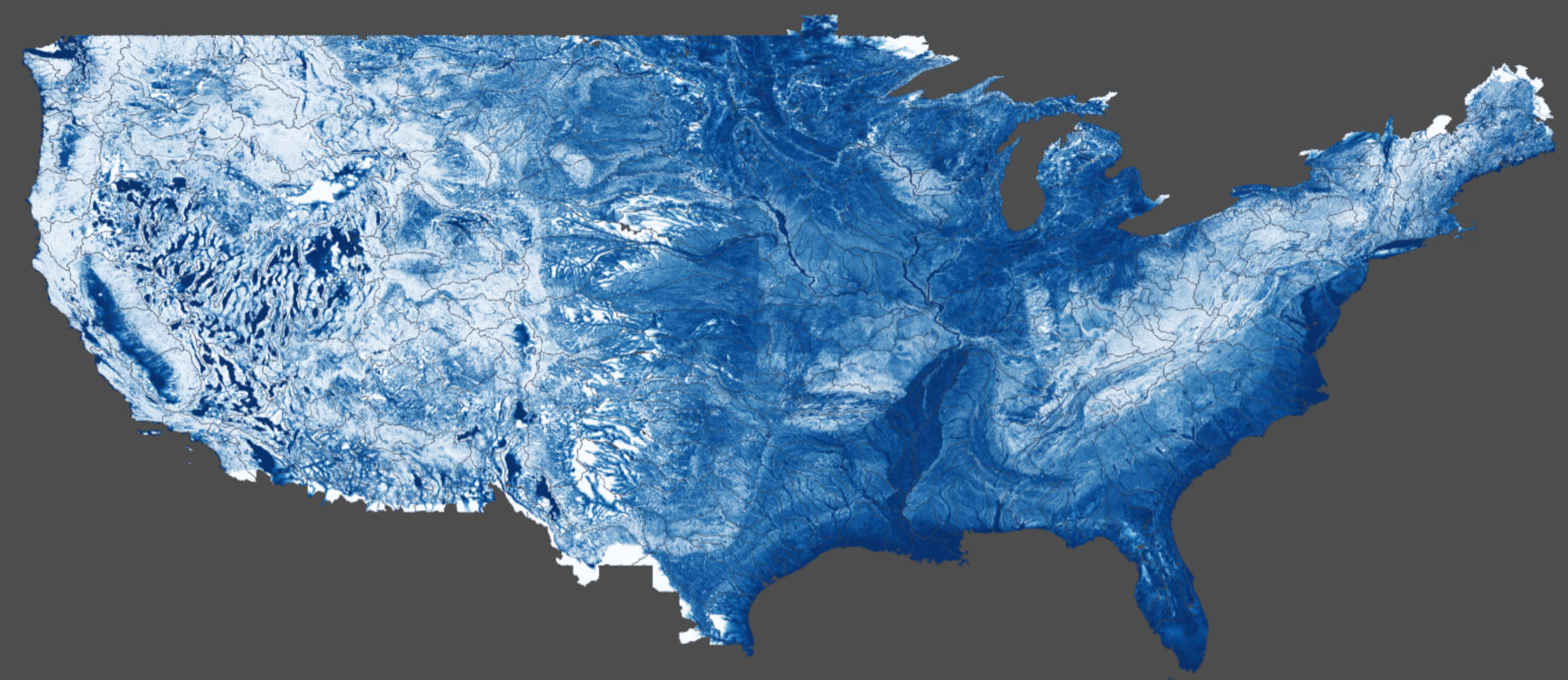 Catchments and Flowlines
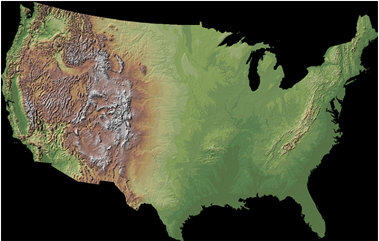 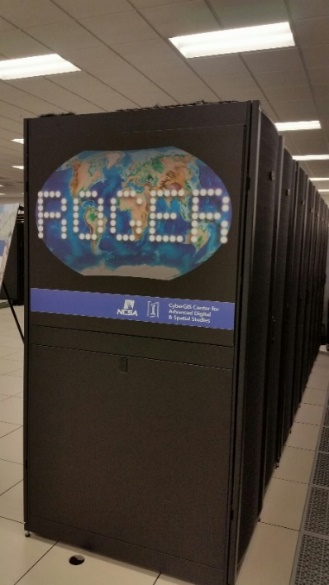 Height Above Nearest 
Drainage (HAND)(relative elevation of land 
surface cell above cell in 
stream to which it flows)
Digital Elevation Model
USGS Rating Curve at a Stream Gage
Onion Creek at Highway 183
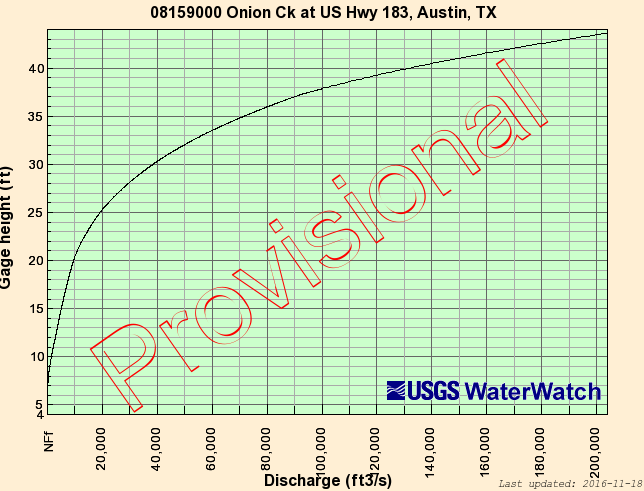 Measure 
Water Level
Determine Discharge
Reach Hydraulic Parameters
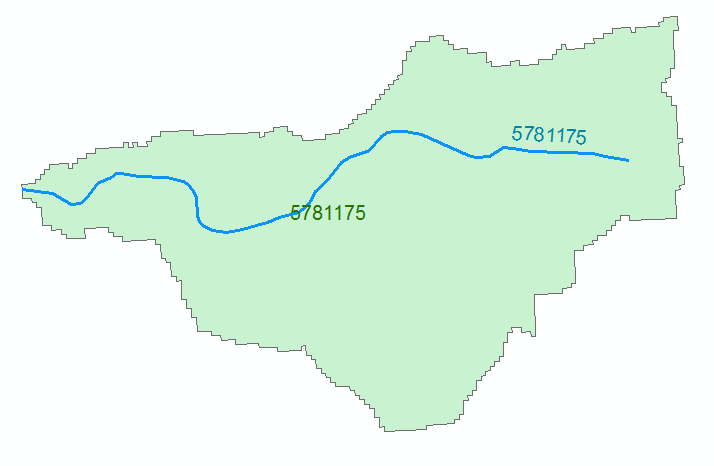 Surface Area
As
L
V
Volume
Wetted Bed Area
Ab
T
Cross Section Area
A
Depth
y
Wetted Perimeter
P
Top Width
Hydraulic Radius
Rating Curve – Connects Discharge with Depth
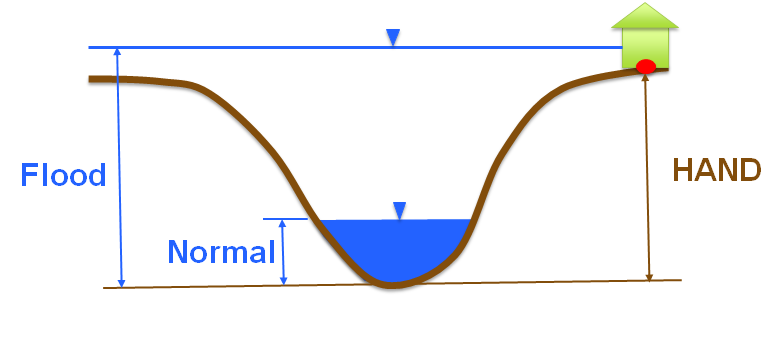 Flood Depth, y (ft)
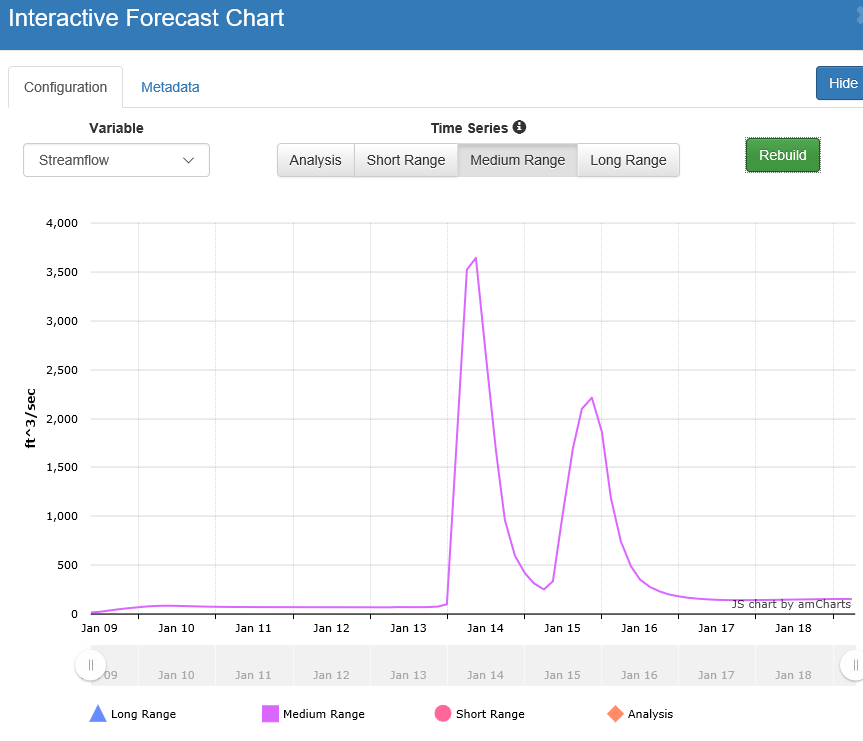 Forecast Discharge, Q, 
from National Water Model
Continental-Scale Flood Inundation Mapping
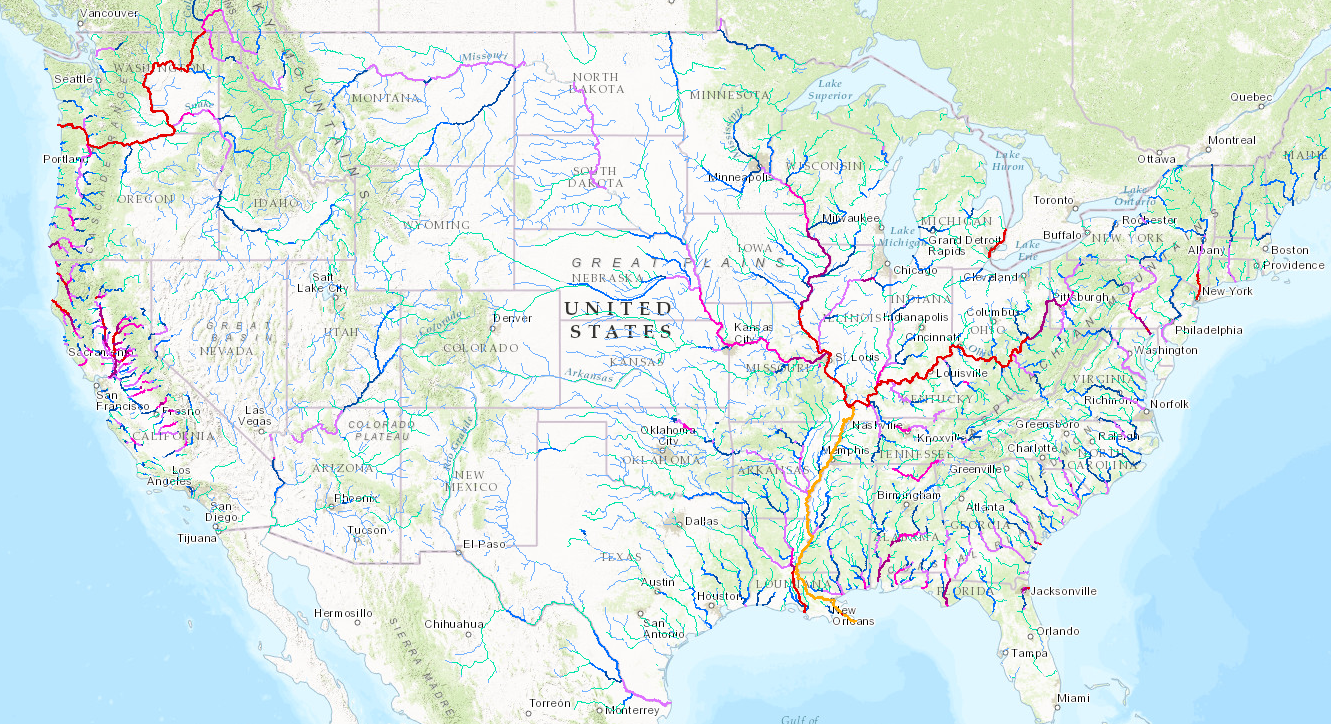 1. Forecast discharge with National Water Model

2. Convert discharge to depth using rating curve

3. Convert depth to inundation using HAND
3
2
1
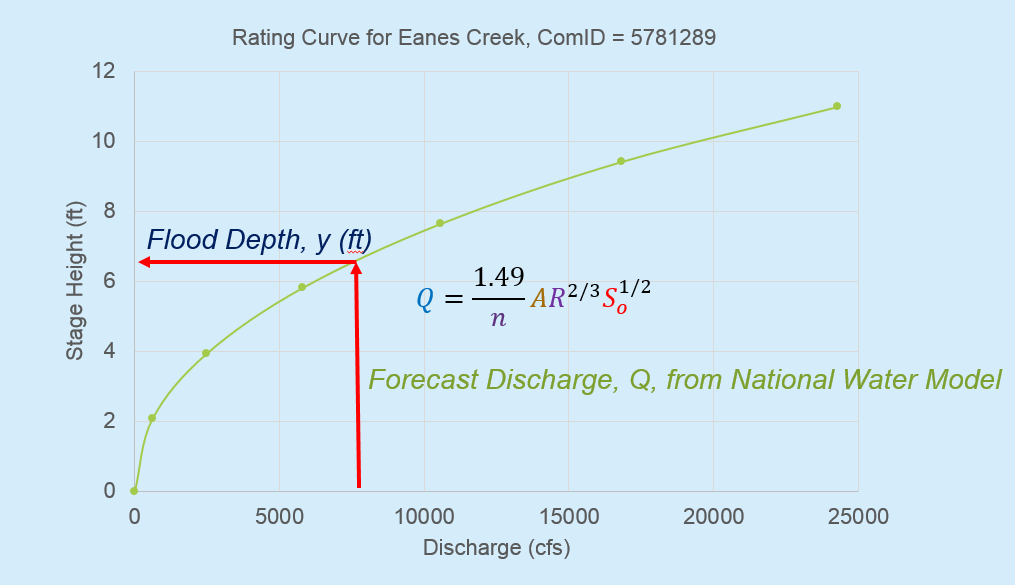 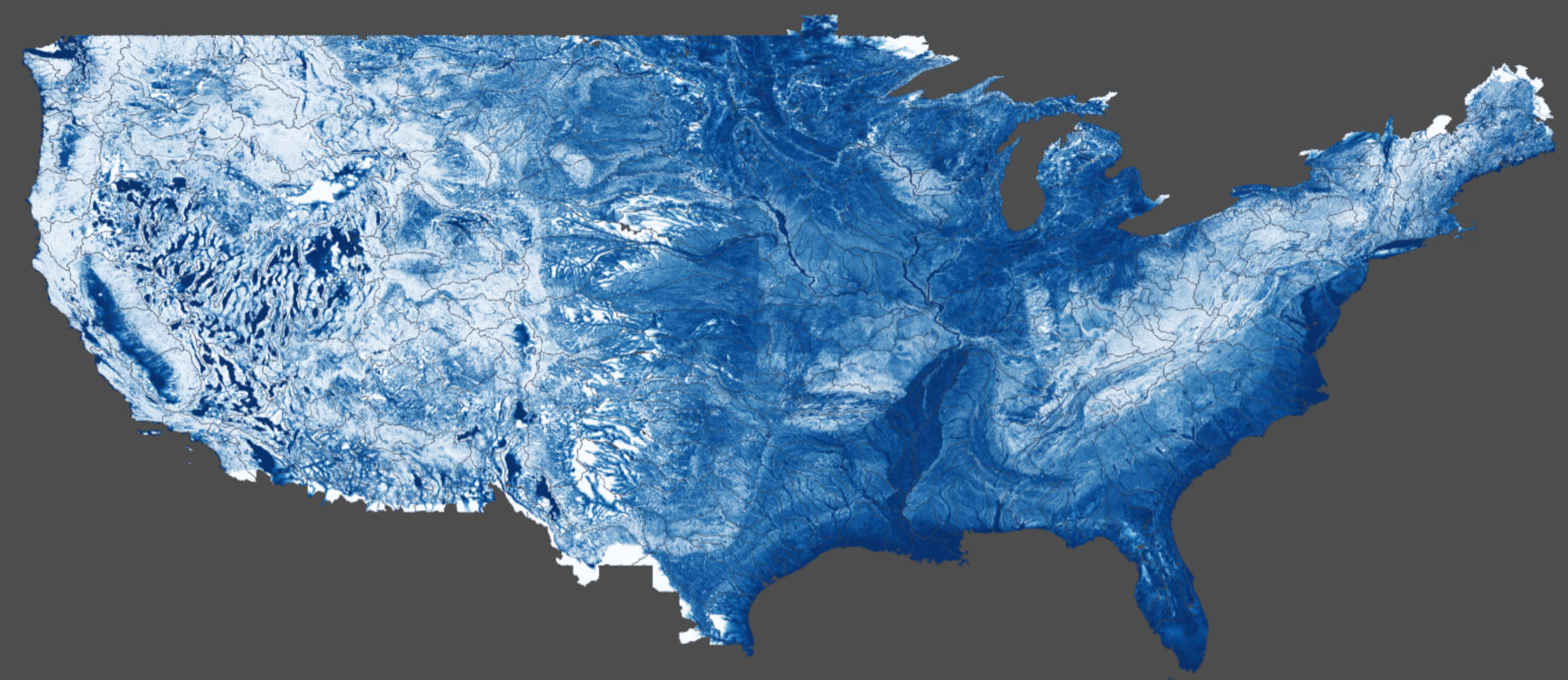 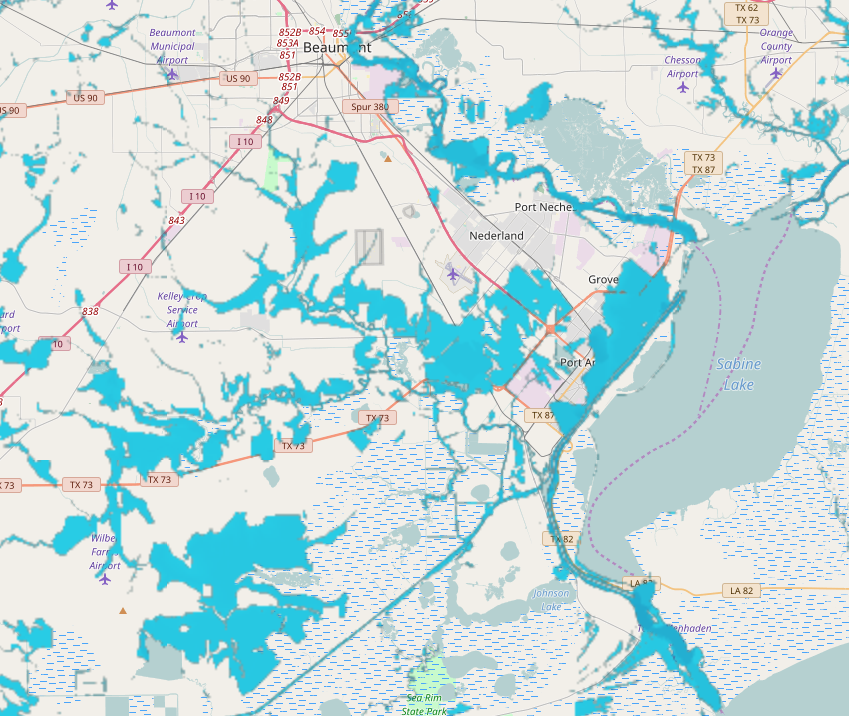 Continental-Scale Flood Inundation Mapping Process, Version 1 Alpha
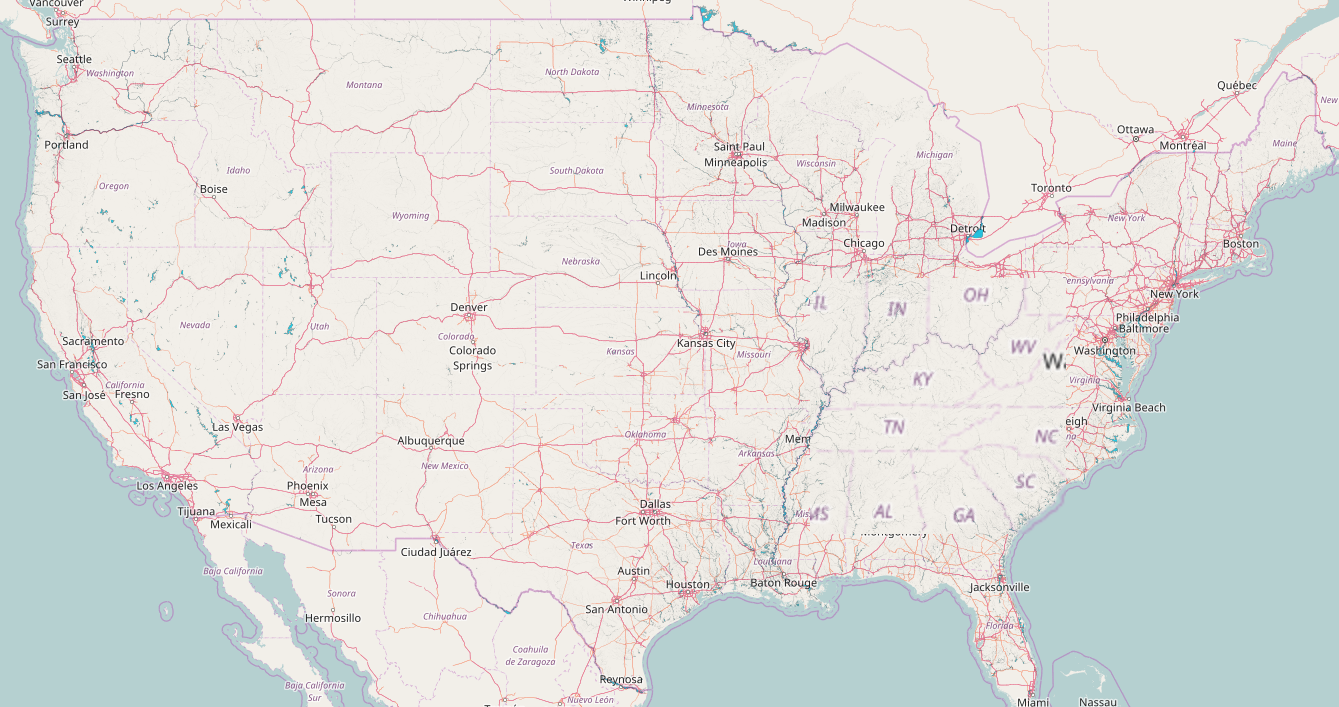 South Texas and Louisiana
Source of Map: Yan Liu, University of Illinois at Urbana-Champaign
South Texas and Louisiana
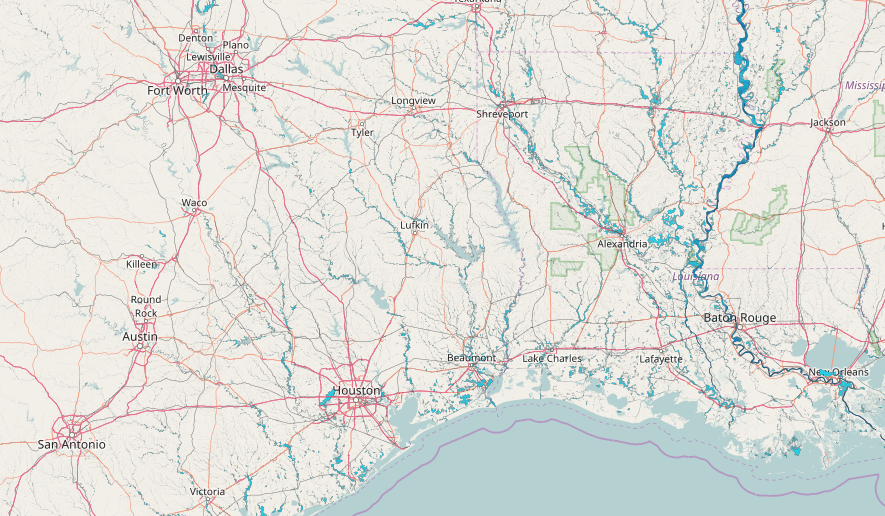 Sabine Lake
Water Map Under Normal Flow Conditions
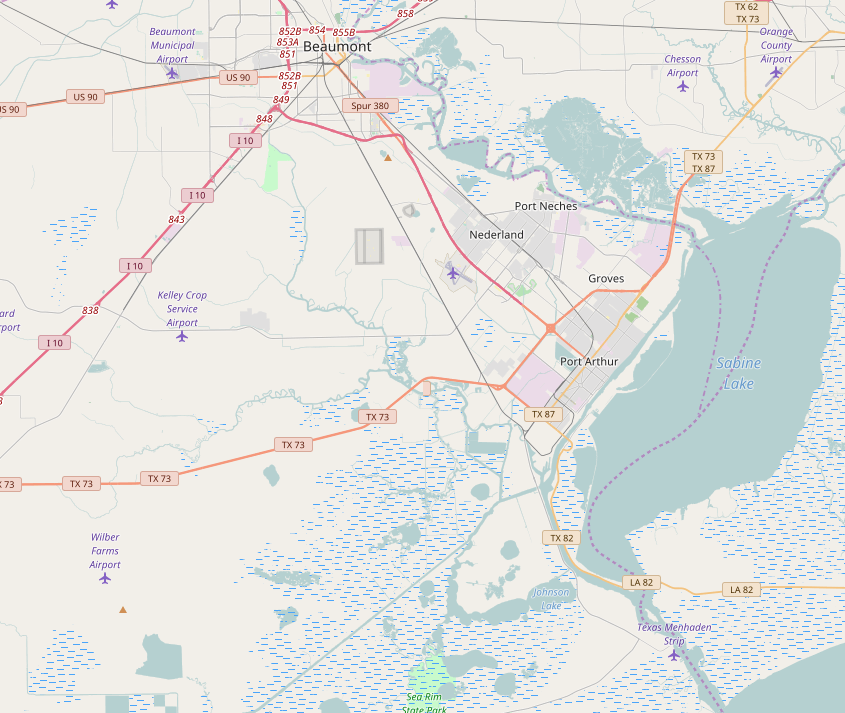 Sabine Lake
Swamp 
and 
Marsh
Water Map with Flood Inundation
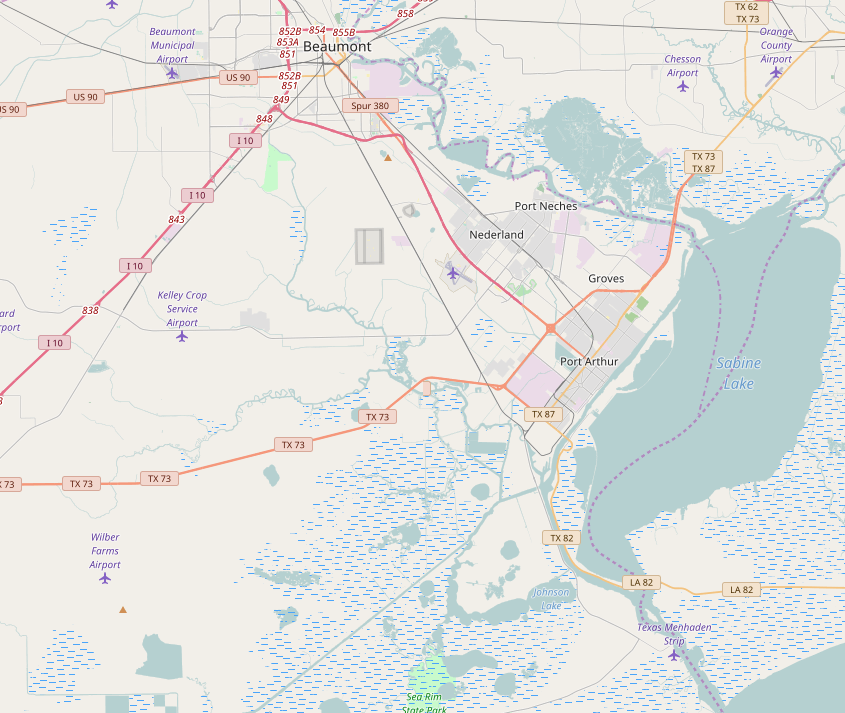 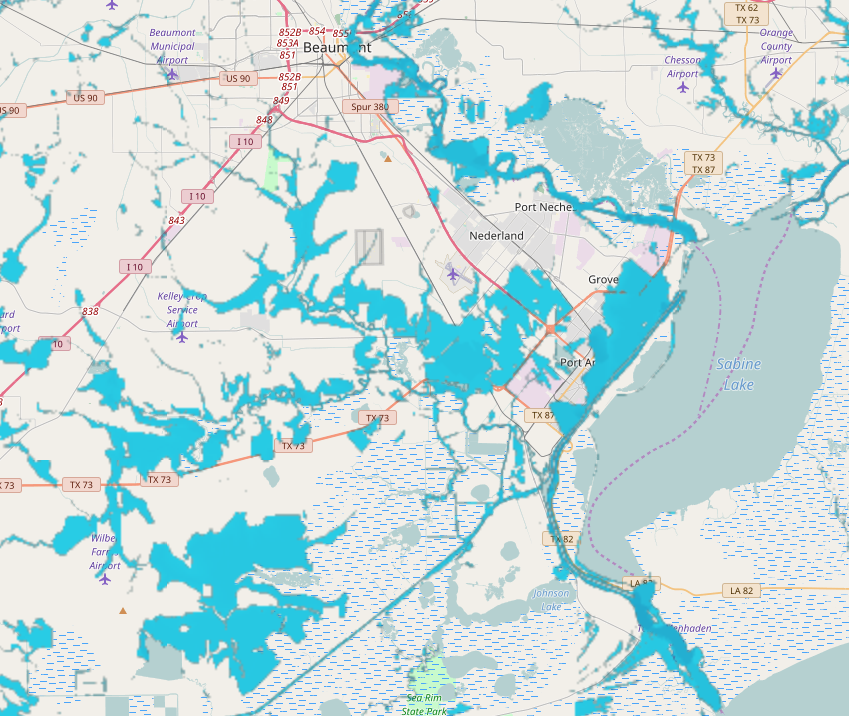 Regional Flood Inundation
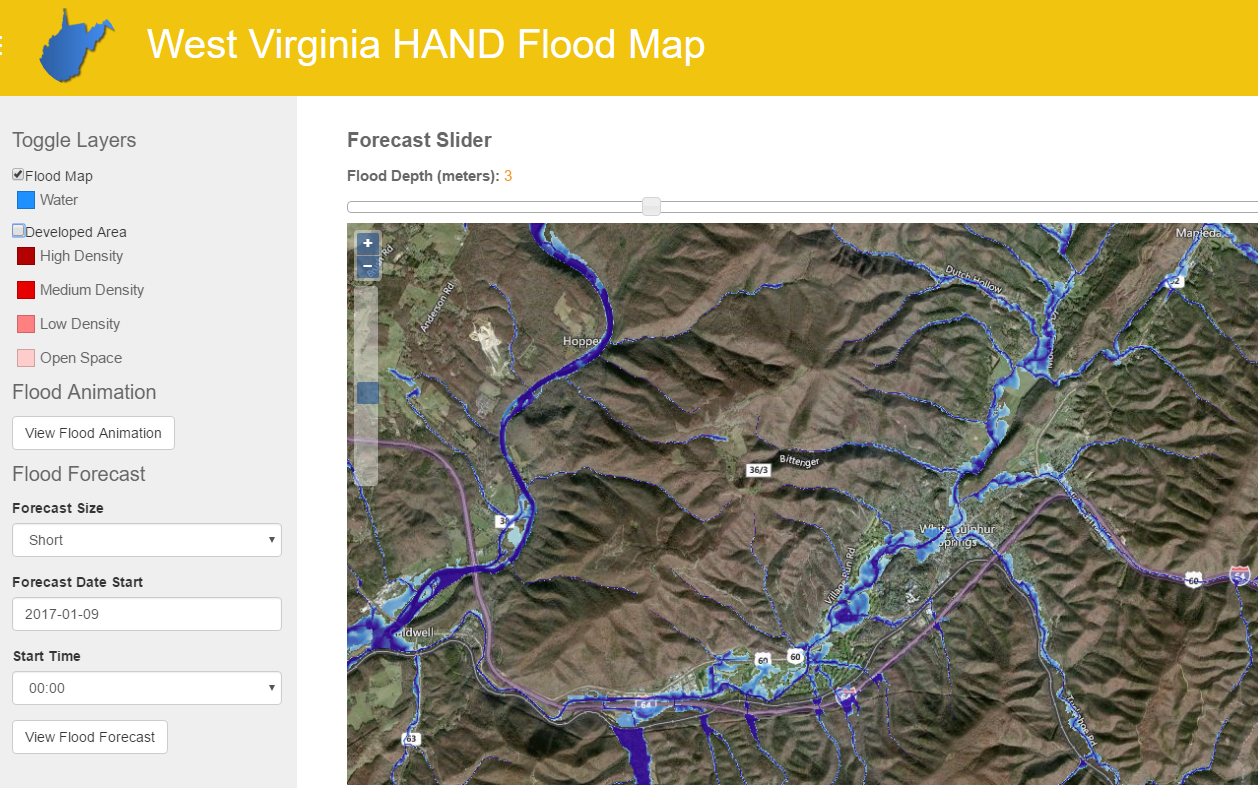 Source of Map: Christian Kessler, Brigham Young University
Regional Flood Impact
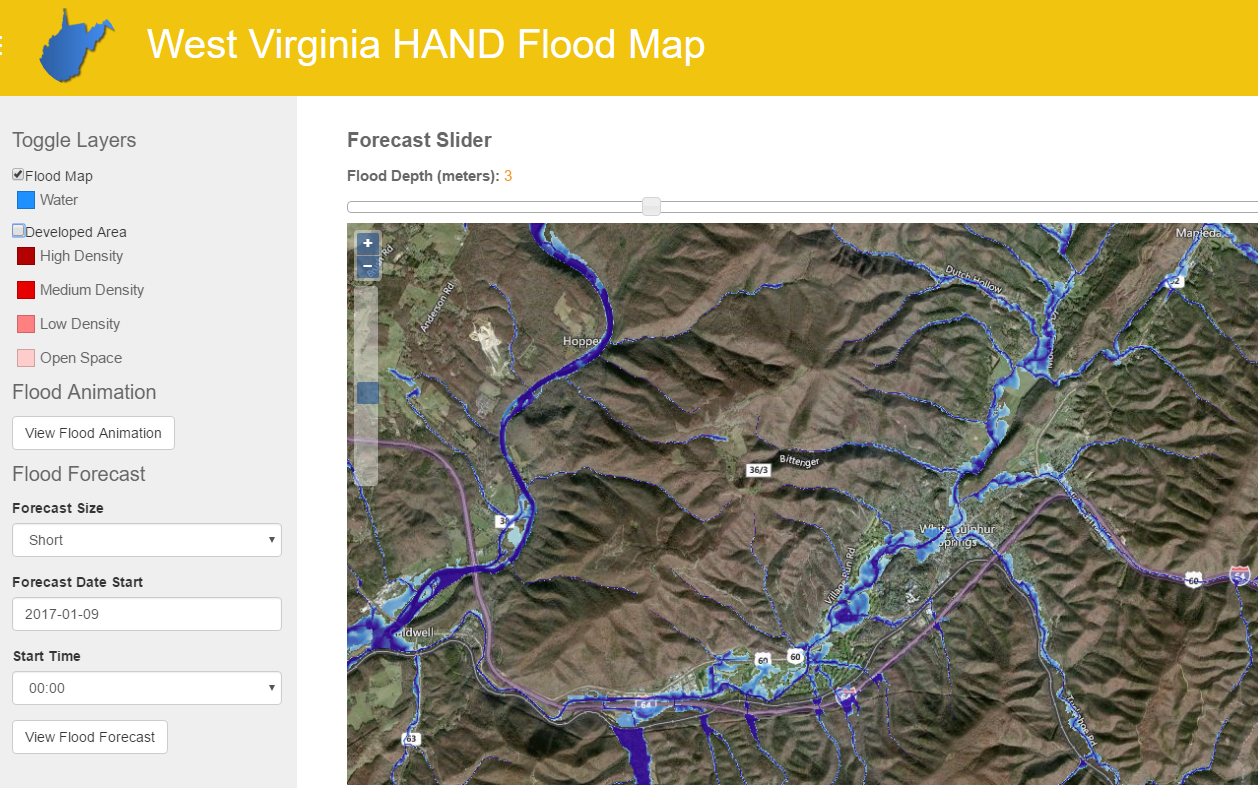 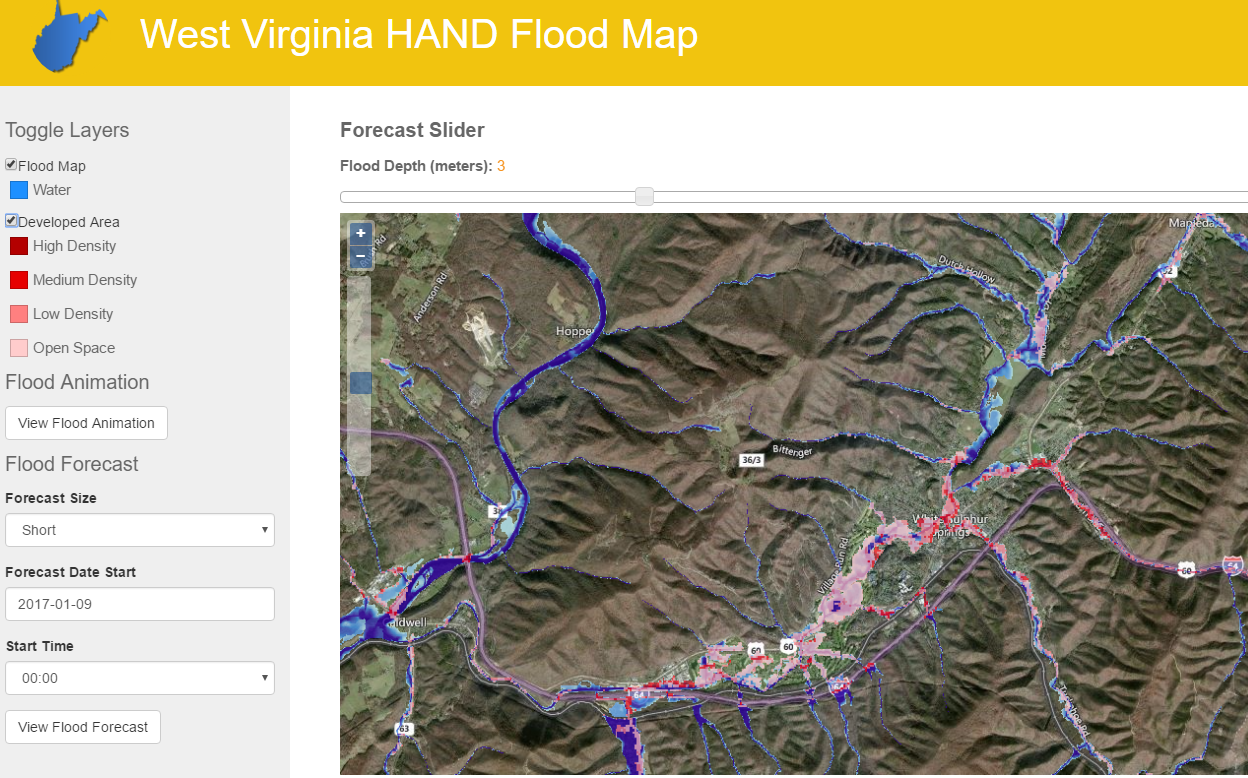 National Land Cover Dataset
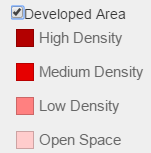 Source of Map: Christian Kessler, Brigham Young University
HAND comparison between LIDAR and NED
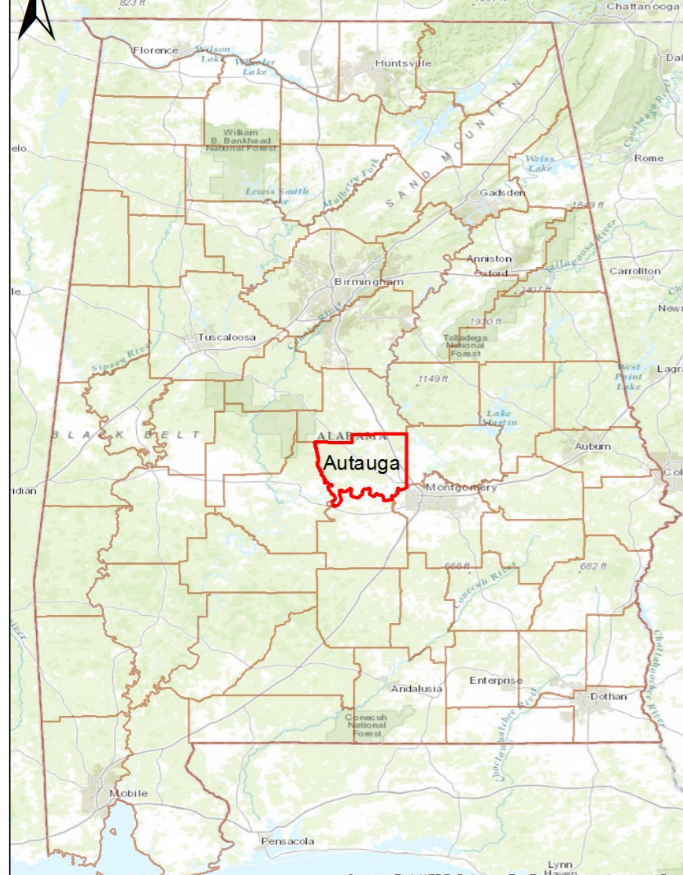 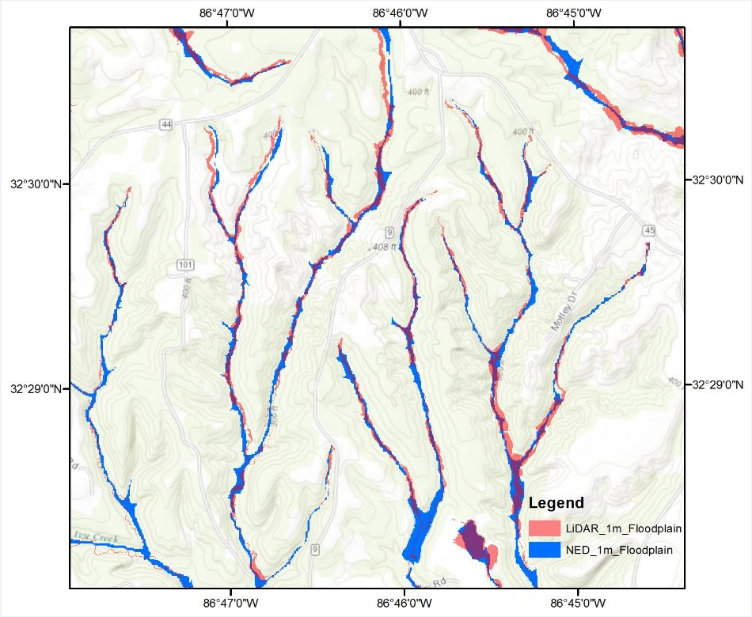 Inundated Area in Autauga County, AL
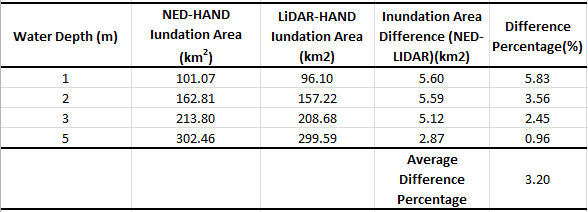 Source of Data: Xing Zheng, University of Texas at Austin
Texas Address Points
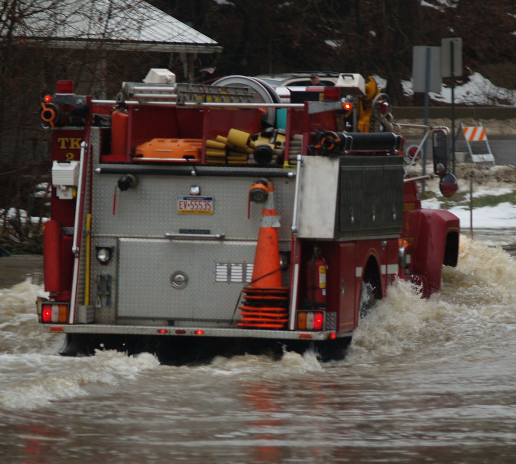 8.6 million points
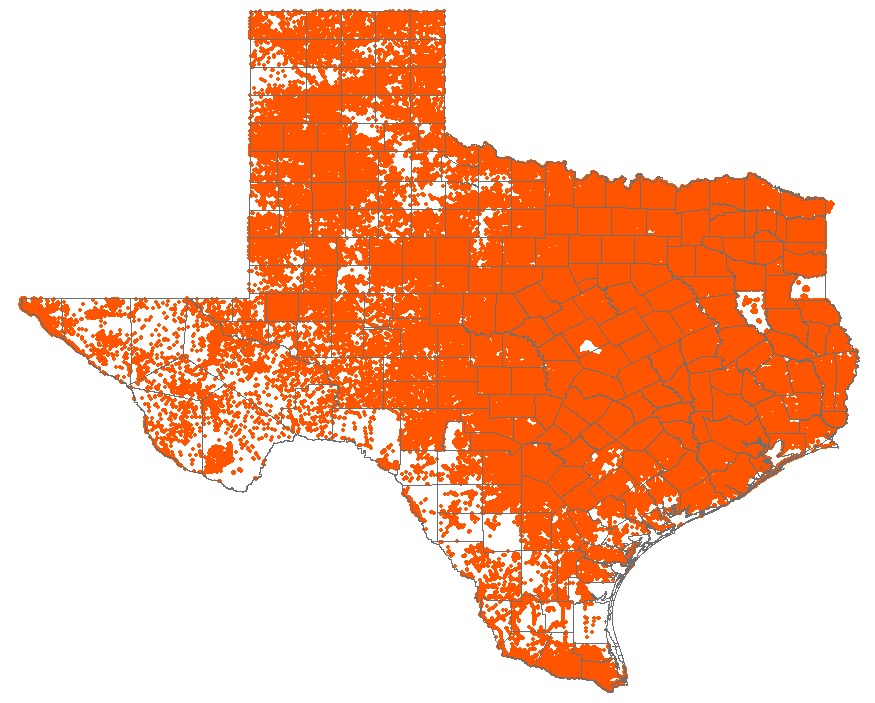 Used for dispatching emergency 
response vehicles in e-911 systems
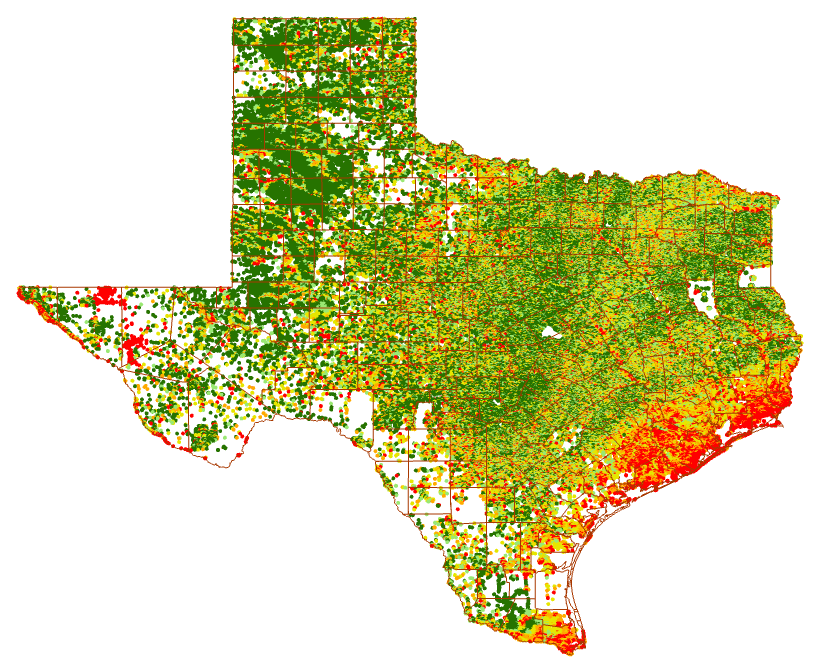 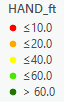 Statewide Addresses with HAND
[Speaker Notes: 237 counties mapped
  16 CSEC counties geocoded 
    1 non-CSEC county geocoded]
Flood Inundation Mapping in Texas (Texas Division of Emergency Management)
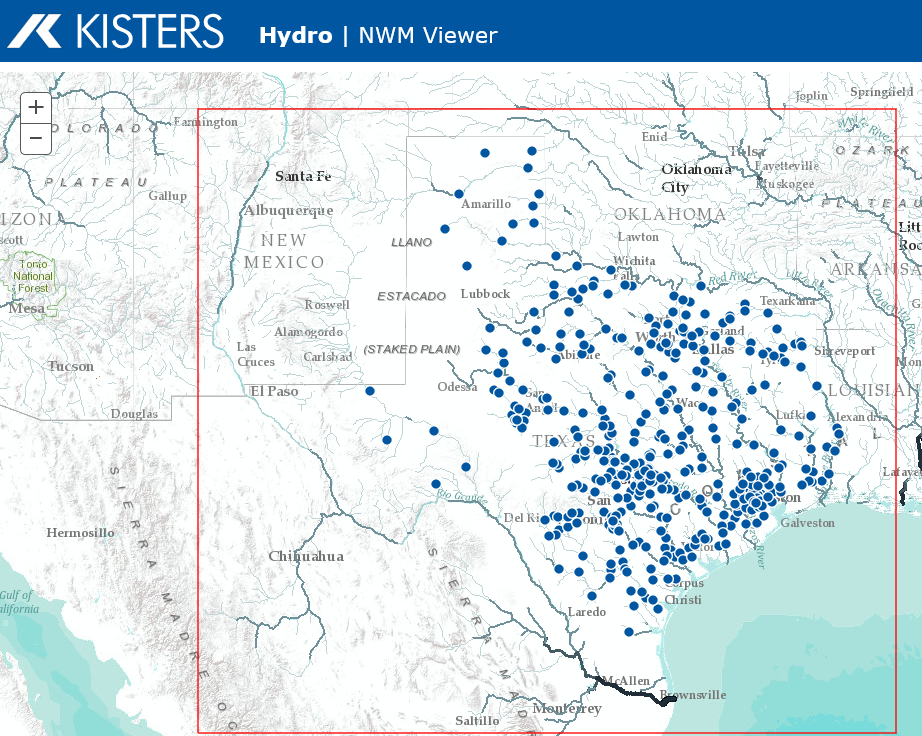 Provides real-time access to National Water Model forecasts

Discharge converted to Depth using Rating Curves for all 100,000 reaches
Built using Kisters Big Data system (KiBiD) in Aachen, Germany
Real Time Charts for Discharge and Depth
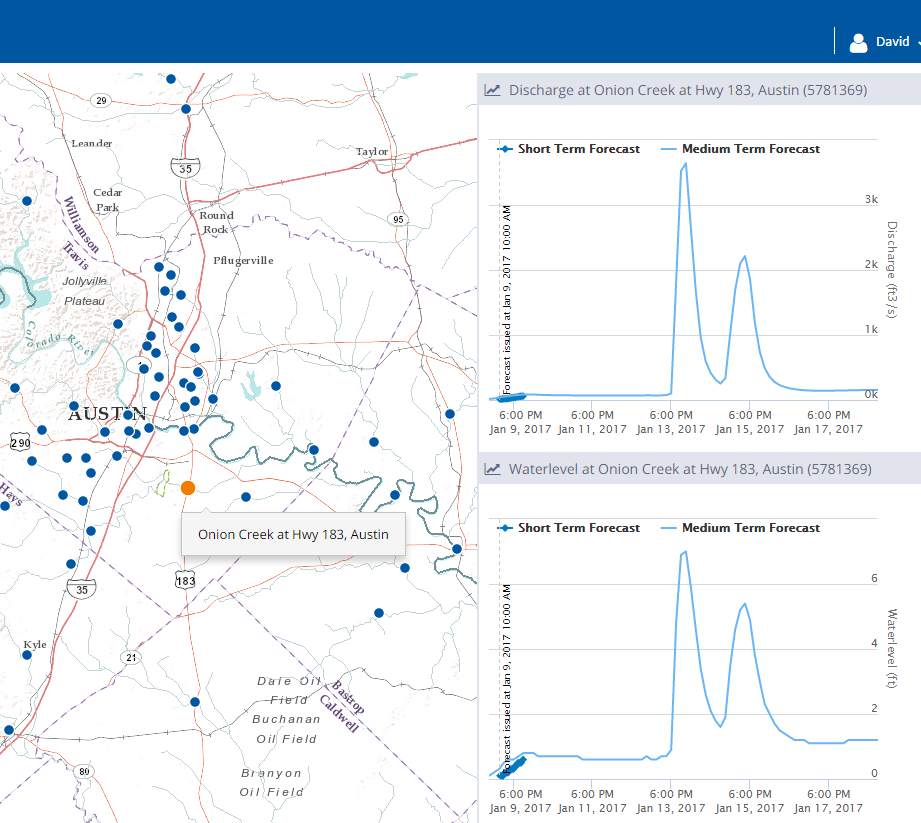 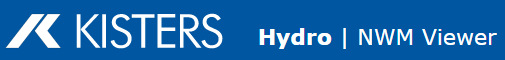 Discharge Forecast
cfs
Water Level Forecast
ft
Williamson Creek, South Austin: address points attributed with HAND
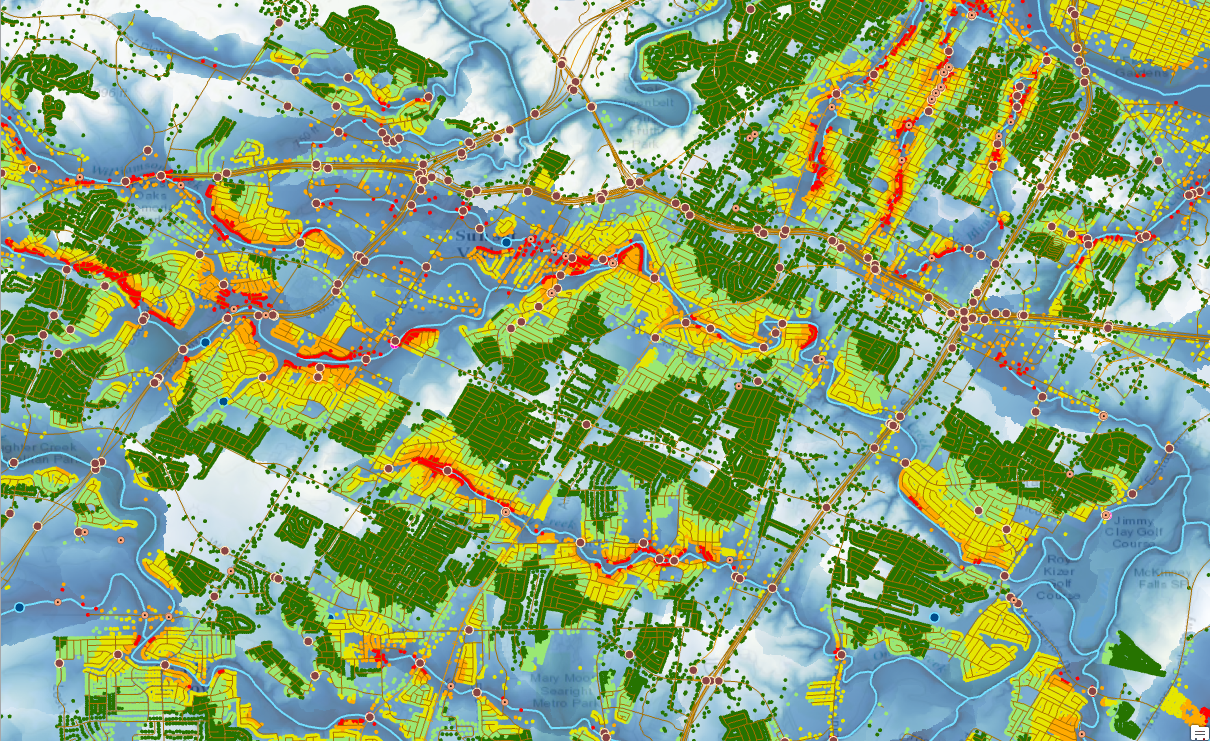 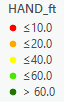 Williamson Creek, South Austin: Comparison with detailed engineering modeling
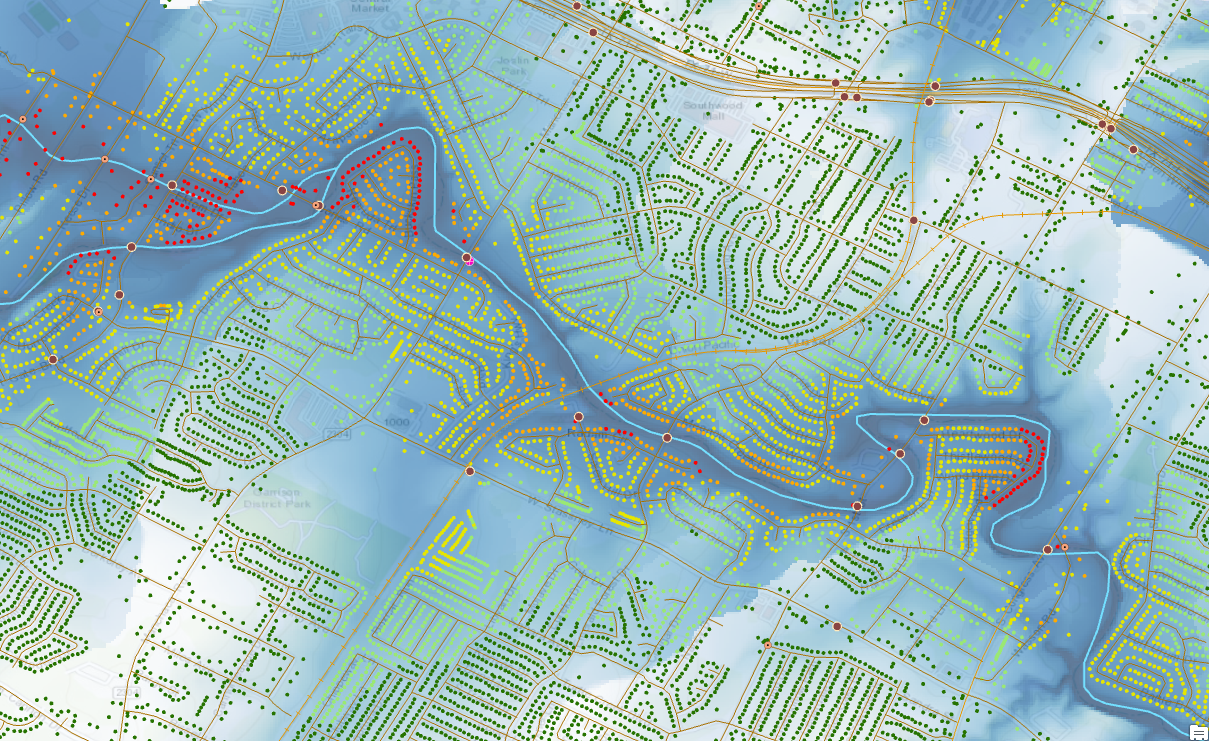 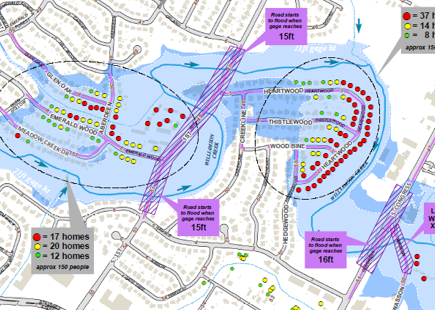 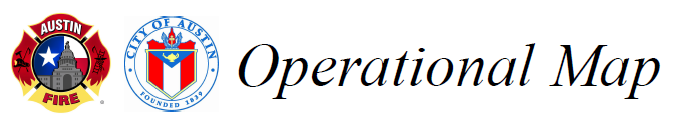 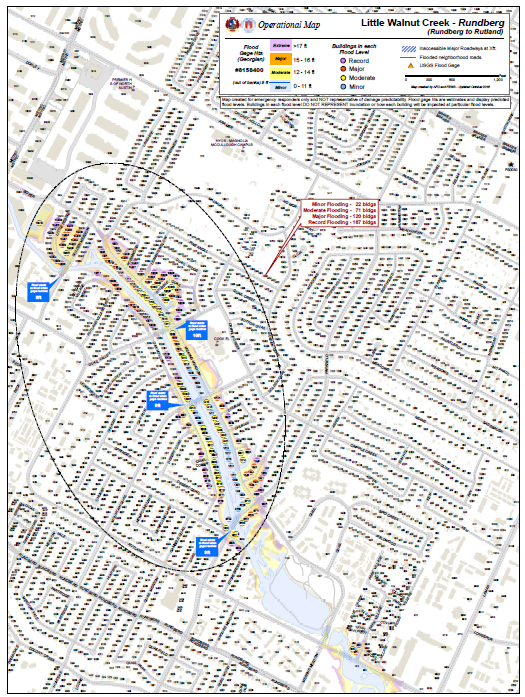 Collaboration between Austin Fire Dept and Flood Early Warning System
Flood operational maps for 21 Austin creeks
Tested in table top exercises 
Being deployed in fire trucks in paper and pdf format in Jan-Feb 2017
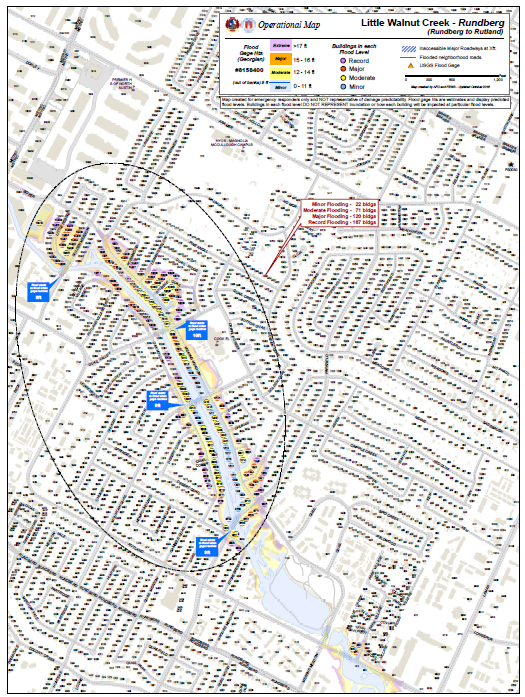 Flood Operational Maps
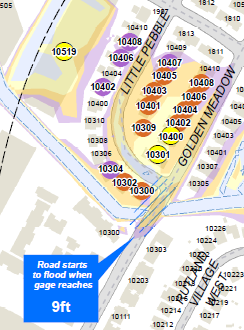 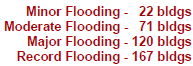 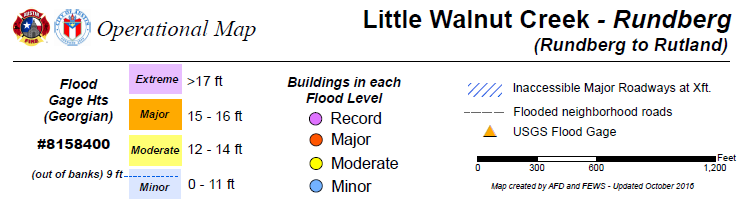 Flood Mapping Levels
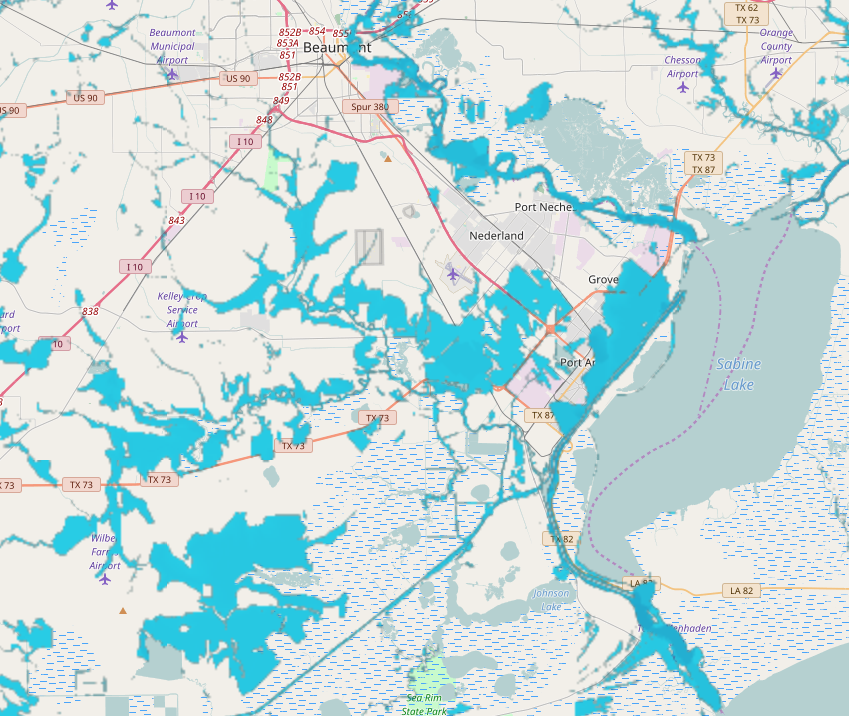 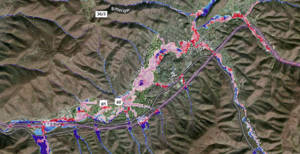 Level 1 – approximate inundation mapping
Level 2 – approximate impact mapping
Level 3 – detailed inundation mapping
Level 4 – detailed impact mapping
Uses National Elevation Dataset
and rating curves

Impact at County scale
Uses LIDAR and 
detailed hydraulic modeling 

Impact at Stream Reach scale
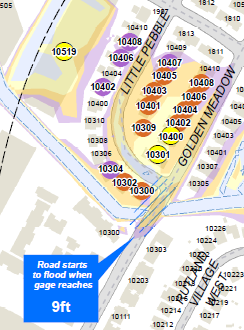 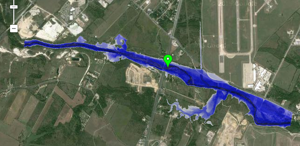 Summary
A Continental-Scale Flood Inundation Mapping Process, Version 1 Alpha exists
We hope to have a Version 1 Beta for external testing at 2017 Summer Institute

Need to connect with existing National Water Model map outputs 
Should we do a presentation at White House Conference Center later in the Spring as we did at the beginning of the National Flood Interoperability Experiment?